The History of PropaneThe Discovery
In 1910, Dr. Walter Snelling a chemist and explosives expert for the U.S. Bureau of Mines, was contacted to investigate vapors coming from a gasoline tank on a newly purchased Ford Model T.



Dr. Snelling filled a glass jug with the gasoline and discovered on his way back to the lab that volatile vapors were forming in the jug, causing its cork to repeatedly pop out.After dividing the gas into its liquid and gaseous components, he learned that propane was one component of the liquefied gas mixture
Propane is Processed from two sources:
20% Crude Oil 
80% “wet” Natural Gas
HD 5 Propane is a mixture of Butane and Propane.
Inside a container there is 100% gas no air.
LP-Gas Characteristics
Will expand when heat is applied

Non-toxic, but presents possible 
	inhalation hazards

When released in a confined space,	propane can displace oxygen

Propane weighs 4-1/4 lbs. per gallon
Characteristics of 
LP-Gas
Stored as a Liquid
· Colorless
· Tasteless
· Usually Odorless
 vaporizes when exposed to 
	   the atmosphere
Propane is odorless until an
  odorant called Ethyl Mercaptan
  is added at 1 pound per 10,000
  gallons (one drop per 100-pound 
  cylinder) 

 This warning agent can be detected 
by a distinct “rotten eggs” odor
At any temperature above -44 F propane will begin to boil off into a vapor and therefore needs
to be stored in a closed container.

Leaking liquid propane coming in contact with your skin can cause severe frost bite. 

LP is stored and handled as a liquid when under pressure inside an LP-Gas Container
[Speaker Notes: Show Propane Beaker hot plate]
Ratio of Expansion
Liquid to Vapor  -  270 to 1
Propane stored as a gas
Propane stored as a liquid
Expansion
It is this expansion factor which makes it more economical to transport and store large quantities of gaseous fuel in a small container. 
At any temperature above -44 F propane will begin to boil off into a vapor and therefore needs
to be stored in a closed container.

Leaking liquid propane coming in contact with your skin can cause severe frost bite. 

LP is stored and handled as a liquid when under pressure inside an LP-Gas Container


Natural gas does not work in this way.
The Many Uses for Propane:

For the Home
Heat• Vehicles • Clothes Drying Water Heating •Fireplace (Aesthetics) • Cooking • 
Lighting •Grilling •Generator •Pool Heating • Propane Torch

• Weed Eating • Mosquito control • Garage/Space Heating

• Portable heating • Lawn Mower • Refrigeration
For the Farm
• Vehicles•  Farm Equipment
• Crop drying• Crop Cultivation
• Pest Control•  Propane Cannon (Noise for Pests)
• Tractors• Animal Husbandry
• Heating Barns• Refrigeration
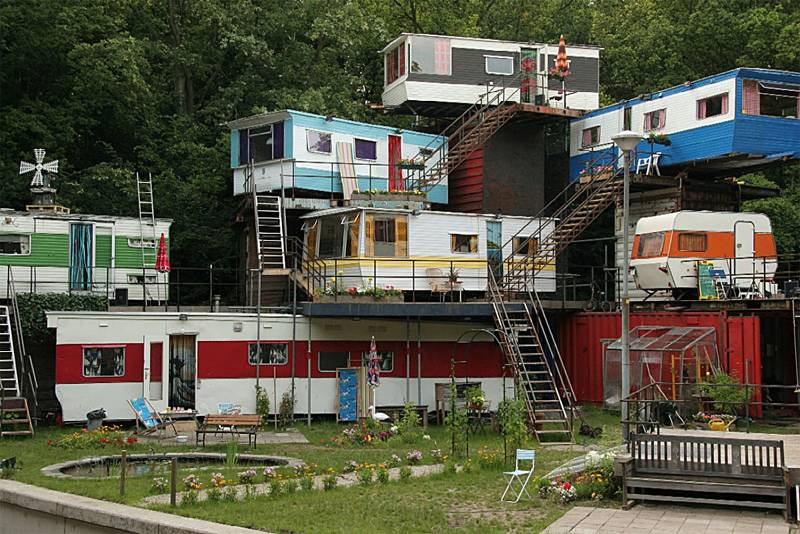